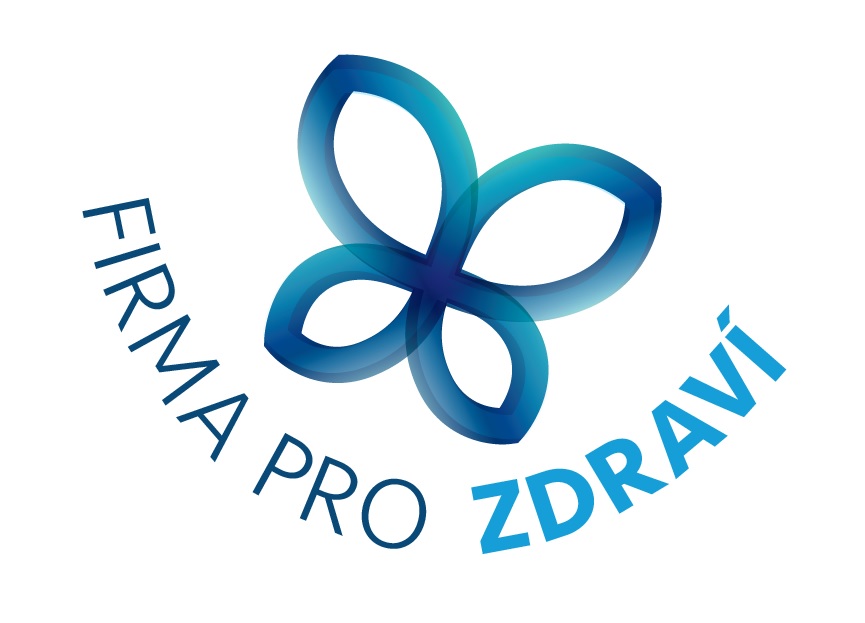 Proč pečovat o zdraví a osobní spokojenost zaměstnanců.
Investice do lidí je investicí do budoucnosti firmy .
Úvod
Zdraví a pohoda zaměstnanců nejsou jen benefity – jsou základem úspěchu.
Dnes si ukážeme, proč by každá firma měla myslet na psychickou a fyzickou pohodu svých lidí.
Vyšší produktivita
✅ Zdravý a spokojený zaměstnanec =          výkonný zaměstnanec
✅ Lepší koncentrace, motivace a efektivita
✅ Méně chyb, více kreativity
Nižší fluktuace a absence
✅ Lidé zůstávají déle tam, kde se cítí dobře
✅ Méně nemocenské = nižší náklady
✅ Stabilní tým = silnější firma
Lepší firemní kultura
✅ Pozitivní prostředí podporuje spolupráci
✅ Vzniká důvěra a vzájemný respekt
✅ Spokojený tým = příjemnější atmosféra
Silnější značka zaměstnavatele
✅ Lidé chtějí pracovat pro firmy, které si jich váží
✅ Dobrý „employer branding“ přitahuje kvalitní kandidáty
✅ Spokojení zaměstnanci dělají dobrou reklamu i ven
Prevence duševních a fyzických onemocnění.
✅ Dlouhodobý stres, sociální vztahy
✅ Prevence, edukace, odpovědnost, komunikace, změna životního stylu
✅ Rovnováha mezi prací a životem
Shrnutí
👉 Investice do zdraví a spokojenosti se násobně vrací
👉 Spokojení lidé = silná firma
👉 Klíčem je upřímný a dlouhodobý přístup
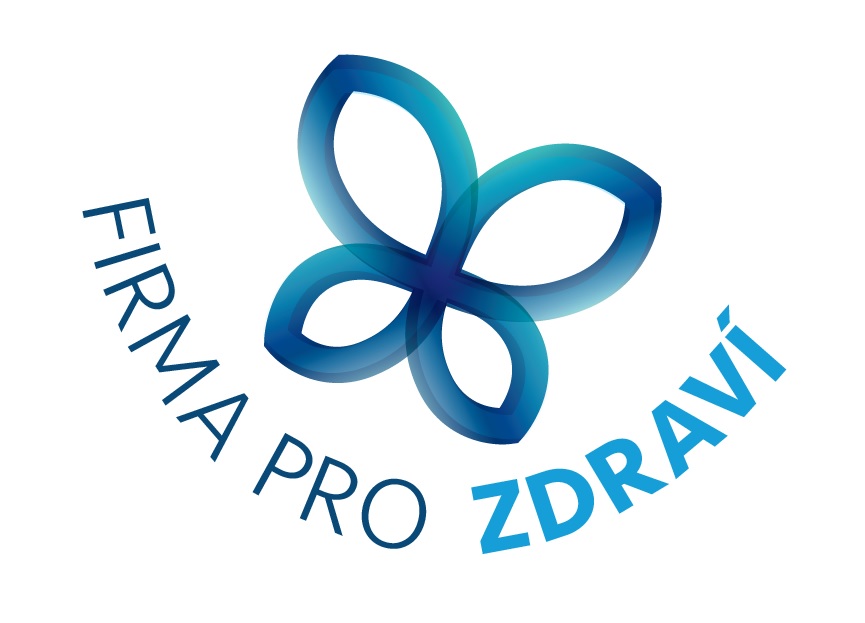 JAK?



Děkuji za pozornost
www.firmaprozdravi.cz